The Policy Development Process
Definitions
Policy—a law, rule, regulation, or a set of guidelines, procedures, or norms from a higher-level authority to guide a course of action 
Policymaker—a ​member of a government department, ​legislature, or other organization responsible for policy change
Policymaking—a course of action dealing with a problem or matter of concern
Example Policy Process
Source: Meier, 1991
http://www.policynl.ca/policydevelopment/pages/policymodels.html
Example Policy Process
Source: Grindle and Thomas, 1991
Example Policy Process
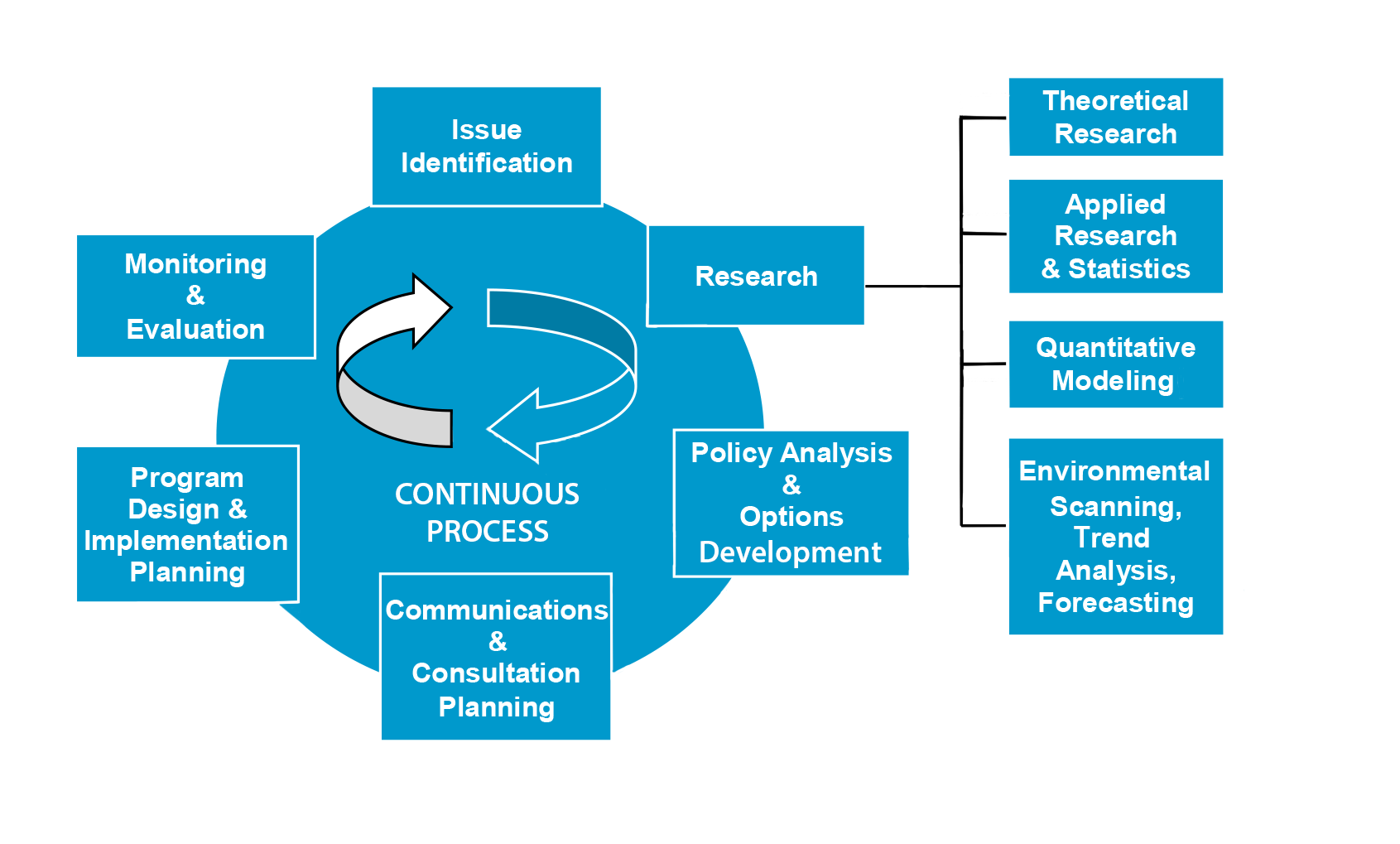 Source: A Guide to Policy Development and Management in Uganda, 2013
Generic Steps in the Policy Development Process
1. Problem Identification
2. Policy Formulation
3. Placement on the Policy Agenda
4. Adoption of Policy Change
5. Policy Implementation
6. Outcome Monitoring and Evaluation
Adapted from: AFMC Primer on Population Health, 2013.
Policy Development Process—Step 1Problem Identification
Articulate the issue
Determine if the problem requires a policy solution
Yes (to ensure that needed data are collected)
A private clinic that provides critical HIV services to key populations is about to close due to lack of funds, leaving hundreds without care
No (fundraising is needed to reopen clinic or government facilities must prepare to fill the gap )
Workers with HIV are fired or discriminated against in the workplace
Yes
Adapted from: A2 Advocacy Training Manual. Analysis and Advocacy (A2) Project; 2007.
Policy Development Process—Step 2Policy Formulation
Determine potential solutions
Evaluate solutions to select the most appropriate
Workers with HIV are fired or discriminated against in the workplace
Businesses can consider anti-discriminatory workplace policies
Labor ministry can implement a system to regularly collect data on discrimination against people living with HIV or AIDS (PLWHA)
Yes
Policy Development Process—Step 3Placement on the Policy Agenda
Policy Development Process—Step 4Adoption of Policy Change
Formal acceptance of the policy by the decision- maker or decision-making body
Policy Development Process—Step 5Policy Implementation
The policy change decision is put into effect.
The policy may or may not be implemented by the decision-maker/decision-making body.
The body that implements the policy may also interpret the language in the policy.
Policy Development Process—Step 6Outcome Monitoring and Evaluation
Process and outcome assessments and evaluations 
To ensure the policy has been properly implemented 
To determine whether the desired outcomes were achieved
Outcome Monitoring and Evaluation
Problem Identification
Policy Cycle
POLICY CYCLE
Policy Formulation
Policy Implementation
Placement on the Policy Agenda
Adoption of Policy Change
Activity—Where does advocacy fit in?
Outcome Monitoring and Evaluation
Problem Identification
POLICY CYCLE
Policy Formulation
Policy Implementation
Placement on the Policy Agenda
Adoption of Policy Change
Remember: Advocacy occurs throughout the policy cycle.
For advocacy to be effective, you must: 
Know the policy process
Know the timing
Know where you can influence
Learning Objectives—Session 3
Describe common elements of the policy development process after reviewing several policy development frameworks
Agree on a set of steps for a generic policy development process based on reviewed examples
Describe the types of advocacy activities that occur during the steps in the policy development process
Policy Development Process—Step 2Policy Formulation
Determine potential solutions
Evaluate solutions to select the most appropriate one(s)
MOH could start a behavioral surveillance survey (BSS)
Youth centers could develop guidelines for confidential HIV counseling and testing (HCT) in youth-friendly centers
Businesses can consider anti-discriminatory workplace policies
Labor ministry can set up system to regularly collect data on discrimination against PLWHA
Yes
Workers with HIV are fired or discriminated against in the workplace
Policy Development Process—Step 3Placement on the Policy Agenda
Policy Development Process—Step 4Adoption of Policy Change
Formal acceptance of the policy by the decision- maker or decision-making body